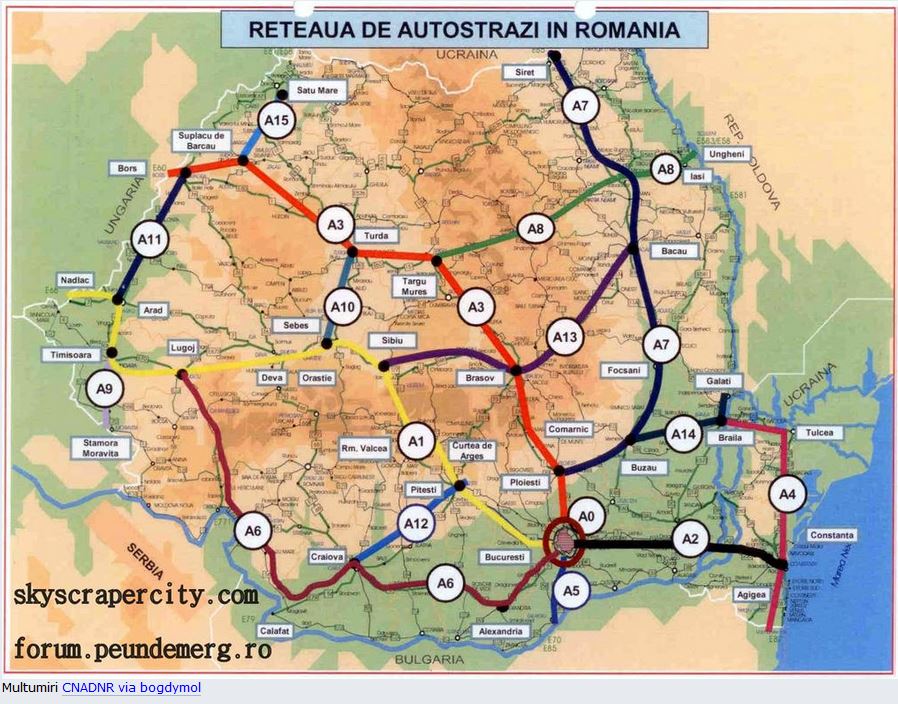 A4
A71
A7
A8
A3
A7
A4
A3
A8
A7
A3
A8
A8
A3
A1
A9
A3
A4
A1
A7
A9
A9
A1
A7
A3
A6
A51
A5
A1
A4
A4
A5
A0
A4
A6
A1
A2
A6
A62
A61
A5
Carte et tracés - Source

Forum.peundemerg.ro  
MHN : Autostrazi in Romania – Sinteza
05.01.2014